Pediatric gastrointestinal bleeding
Introuduction 

Gastrointestinal (GI) bleeding in infants and children occurs frequently.  Fortunately, the majority of cases do not result in serious health consequences.
The initial approach to patients with significant GI bleeding should be to ensure patient stability, to establish adequate oxygen delivery, to place intravenous access, to initiate fluid and blood resuscitation, and to correct any underlying coagulopathies.
SYMPTOMS OF UPPER GI BLEED
Hematemesis  vomiting of blood which can be:
bright red blood: high volume bleeding, may need emergent endoscopy 
Coffee ground-like material: slow low volume bleeding, or stopped bleeding

Melena  passing black, tar-like stool
[Speaker Notes: "Coffee ground emesis" refers to the vomiting of small dark brown or black clots of blood mixed with gastric secretions.  When blood is exposed to gastric acid, it turns a dark color and coagulates into small clots.  These small dark clots can resemble the appearance of coffee grounds.  Coffee ground emesis is usually seen with slow, low-volume bleeding that doesn't require emergent intervention.  In contrast, lesions with high volume bleeding (such as an ulcer that has eroded into a vessel) often present with emesis of bright red blood or very large amounts of blood.]
SYMPTOMS OF LOWER GI BLEED
Defined as bleeding distal to the ligament of  Treitz, manifested as: Hematochezia passing pure blood, blood clots mixed with or in between stool. 

The color of the blood can range from bright red to maroon, depending on the site of bleeding
[Speaker Notes: Lower GI bleeding, which is defined as bleeding distal to the ligament of Treitz, usually manifests as frank blood per rectum.  The color of the blood can range from bright red to maroon, depending on the site of bleeding.  The color of the blood in the stool can give you a clue as to where the bleeding originated.  The further from the anus that the blood originates, the darker it will appear upon passage in the stool.]
Clinical clues for lower GI bleeding
Firm stool or very large stool, painful, bright blood on the surface: Anal fissure

Normal formed stool with blood on surface: bleeding in the distal sigmoid or rectum

Normal formed stool with blood mixed throughout: source of bleeding is proximal to the rectum 

Bloody diarrhea: colitis, either infection, allergy, or inflammatory bowel disease
[Speaker Notes: firm stool or very large stool usually indicates that the bleeding is a result of trauma from passing stool and stooling may be described as painful; this suggests anal fissure or possibly hemorrhoids in older pediatric patients
normal formed stool with blood on the surface indicates a source of bleeding in the distal sigmoid or rectum because the stool was formed before blood was present; this may suggest a rectal or sigmoid polyp but could also be caused by anal fissure 
normal formed stool with blood mixed throughout indicates that the source of bleeding is proximal to the rectum since the blood had to be present before the stool became formed; this could suggest a more proximal polyp
bloody diarrhea indicates colitis; this suggests either infection, allergy, or inflammatory bowel disease]
Age-specific etiologies for GI bleeding :
Etiology
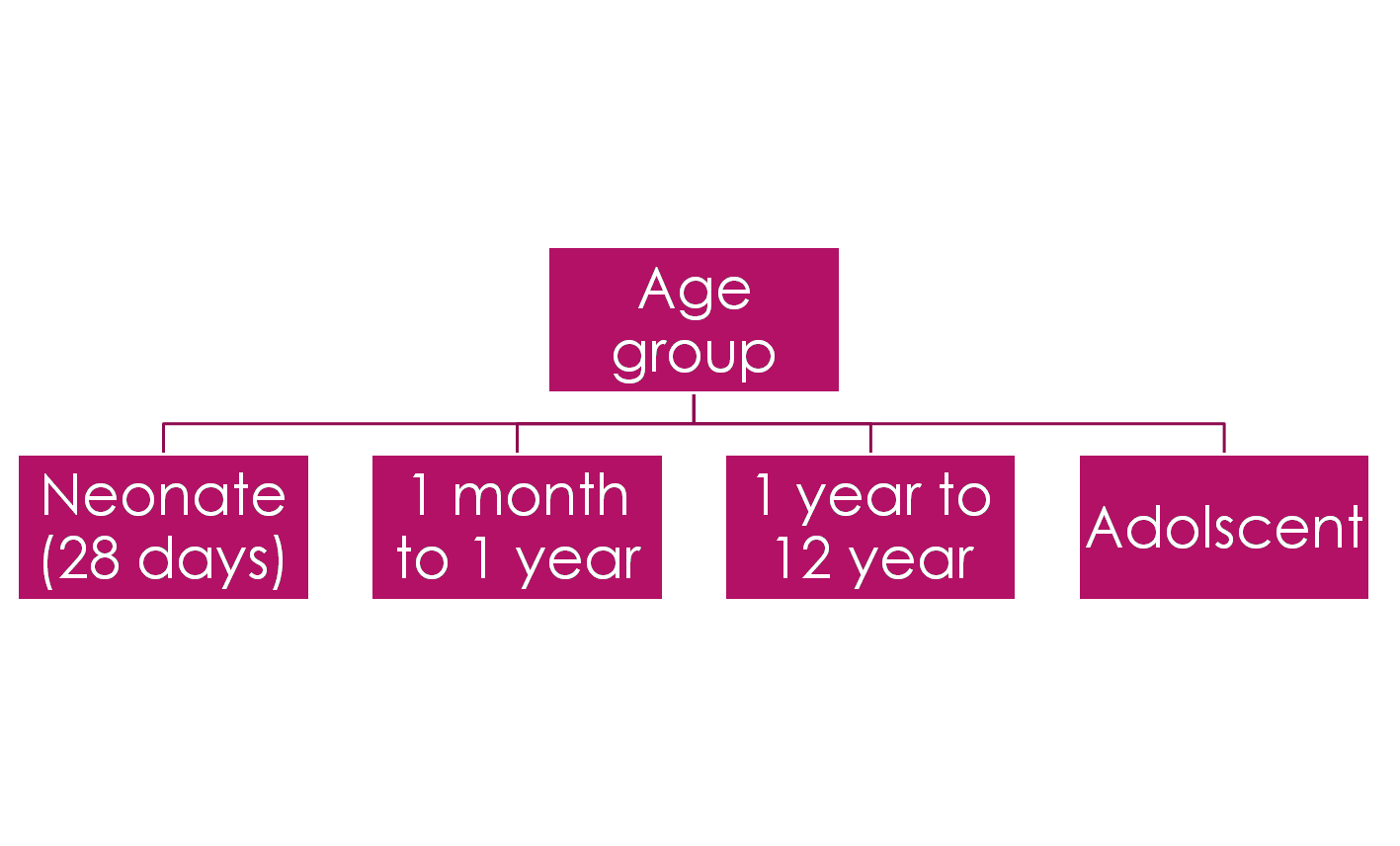 1 - 2 year
Older children
GI bleeding in neonate
[Speaker Notes: Stress gastritis = shocked or nicu baby

The most common sites of hemorrhage or bleeding are the umbilicus, mucous membrane, the gastrointestinal (GI) tract, circumcision site, and venipuncture sites. Hematomas frequently occur at the sites of trauma (ie, large cephalohematomas, scalp 
bruising related to instrumentation used at delivery and, rarely, intracranial hemorrhage).
Maternal drug]
Neonate ( lower bleeding )
1- Anal fissures 
They are the most common cause of GI bleeding in pediatric age group. 

Bright red blood streaks on stool associated with firm stool or very large caliber stool.

In the infant , the history often suggests painful defecation with straining , grunting and back arching while passing a bowel movement . 

They are diagnosed easily by spreading the perineal skin to evert the anal canal showing a tear dorsally in the midline

Chronic fissure ( more than 6 weeks ) may be accompanied by skin tag ( sentinel pile ) and hypertrophied anal papillae . 

Anal fissure usually respond to stool softener and lubricants such as Vaseline
[Speaker Notes: Firm stool or very large stool, painf, Anal fissure = most common 1st yr of lower gi
Anal fissure, which is a superficial tear in the squamous epithelium of the anal canal, is the most common cause of hematochezia in pediatric patients.  It can occur at any age, from the newborn period through adolescence and into adulthood.  It is usually the result of passage of hard or large stools, and the history is usually quite characteristic of this.  Because anal fissures can be painful, children will often withhold stool to avoid painful defecation.  This then results in more hard, large stools which perpetuates the cycle.  The treatment of choice of anal fissures is softening of the stools and promoting a regular bowel habit.

ul, bright blood on the surface]
Neonate ( lower bleeding )
2- Necrotizing enterocolitis (NEC)
1 – 5 % of neonates in NICU
It usually develops in 2-3 weeks after birth, more in prematures and LBW

10% in term babies

The terminal ilium is usually involved

The triad of: intestinal ischemia, enteral nutrition and bacterial translocation has been linked to NEC

After initiation with enteral feeding, less with human milk
[Speaker Notes: usually develops within 10 to 16 days after birth most commonly in premature infants and low birth weight ( less than 1.5 kg ) , though can present in 13% of term infants.
- It may involve single or multiple segment of the intestine , most comonly the terminal ileum . 
 - Although the pathophysiology is currently unclear. the underlying mechanism is believed to involve a combination of poor blood flow and infection of the intestines.]
Neonate ( lower bleeding )
2- Necrotizing enterocolitis (NEC)

Symptoms: abdominal distension, poor feeding, vomiting, diarrhea, apnea and temperature instability, frank or occult bloody stools, and systemic manifestation as hypotension

Examination : abdominal distension, tenderness, and possible RLQ mass and erythema and edema of anterior abdominal wall

Radiological Findings: Pnuematosis intestinalis, portal vein gas is a sign of severe disease, and pneumoperitonium if bowel perforated

Treatment: NPO, NG tube, broad spectrum antibiotic, correction of electrolytes and metabolic acidosis, and possible surgical intervention
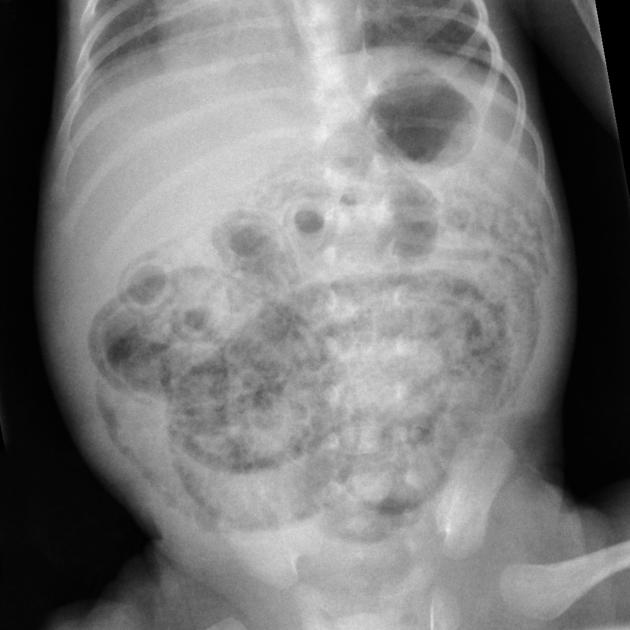 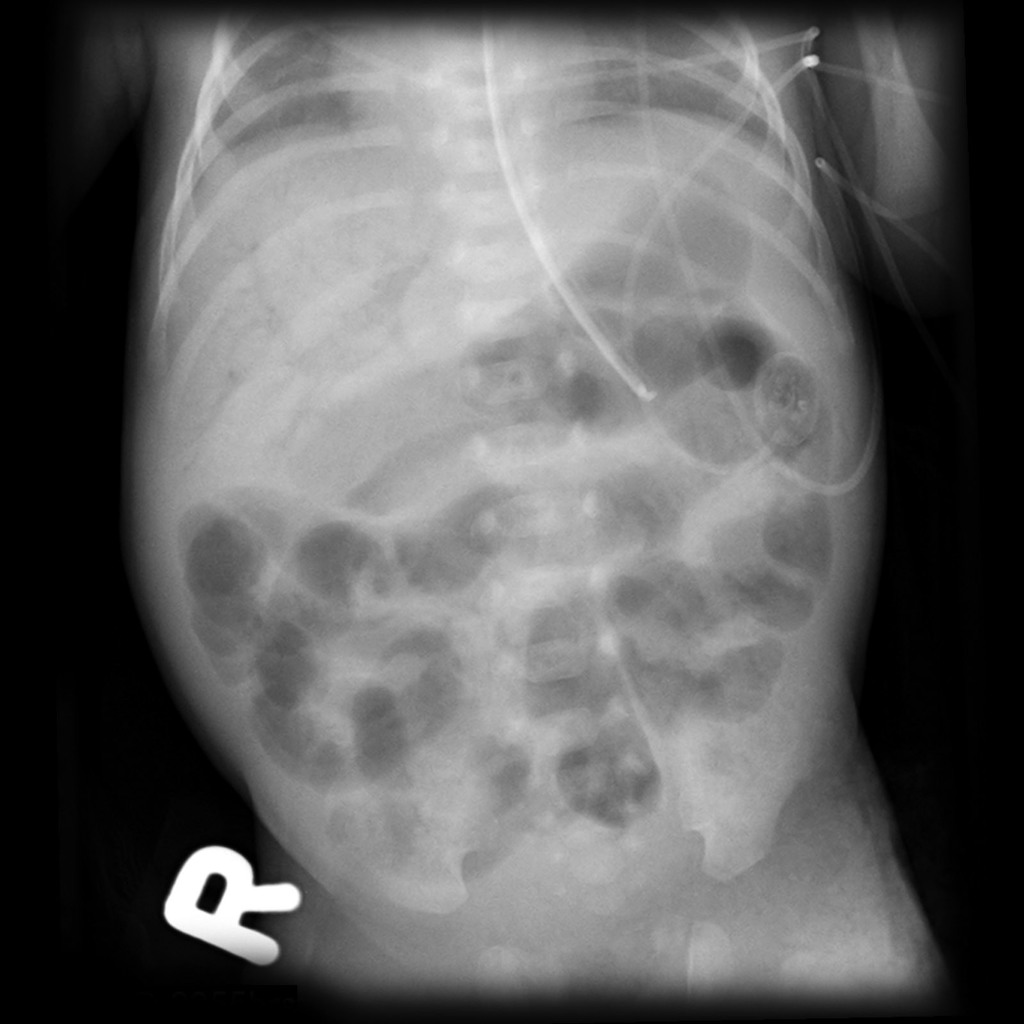 [Speaker Notes: Pnuematosis intestinalis (left), portal vein gas (right)]
Neonate ( lower bleeding )
By 12th week of gestation , the midgut has returned to the fetal abdomen from the extraembryonic coelom and has begun rotating counterclockwise around the superior mesenteric artery axis . In malrotation this process fails and predispose to midgut volvulus: 
duodenojejunal flexure lies to the right of the midline 
Ceacum is central 
Narrow base for the small bowel mesentery
3- Malrotation with midgut volvulus
Clues
Presentation: 
Bile stained vomiting, abdominal pain, abdominal distension, and rectal bleeding
40% in the first wk, 50% in the 1st month, 75% in 1st  Yr

Diagnosis: Barium study

Management: Immediate laparotomy reveals the anomaly and allows derotation of the bowel, assessment of intestinal viability, possible bowel resection, and performance of a Ladd procedure.
[Speaker Notes: - It is diagnosed with the sudden onset of melena in combination with bilious emesis and abdominal distention in a previously healthy neonate. Immediate upper GI contrast study should be performed to confirm diagnosis of malrotation with midgut volvulus. Immediate laparotomy reveals the anomaly and allows derotation of the bowel, assessment of intestinal viability, possible bowel resection, and performance of a Ladd procedure.]
Corkscrew sign
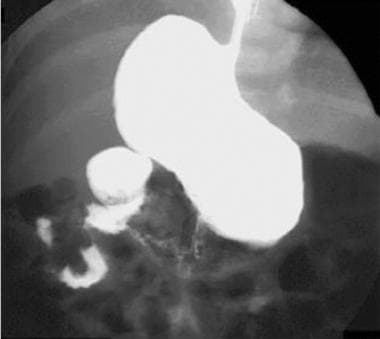 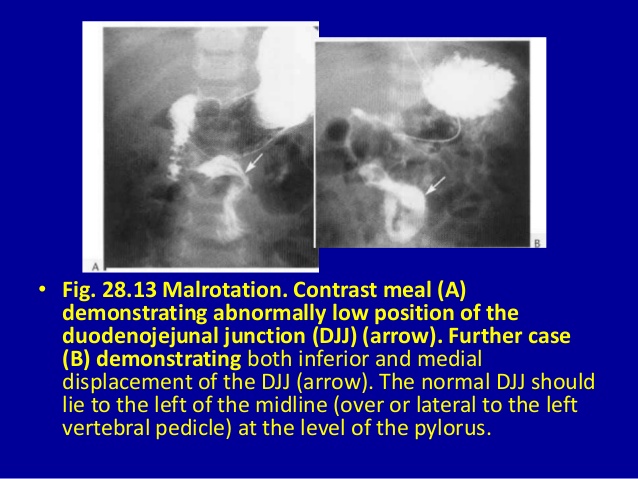 Neonate ( upper bleeding )
1- Maternal blood ingestion
Hematemesis in the first day of life in a healthy baby most likely materanl 
Often after traumatic delivery or abrauptio placenta
May also have bleeding per rectum

In breast fed infants, if cracked nipples
[Speaker Notes: Hematemesis in the first day of life in a healthy baby most likely materanl 
Often after traumatic delivery or abrauptio placenta
May also have bleeding per rectum

In breast fed infants, if cracked nipples]
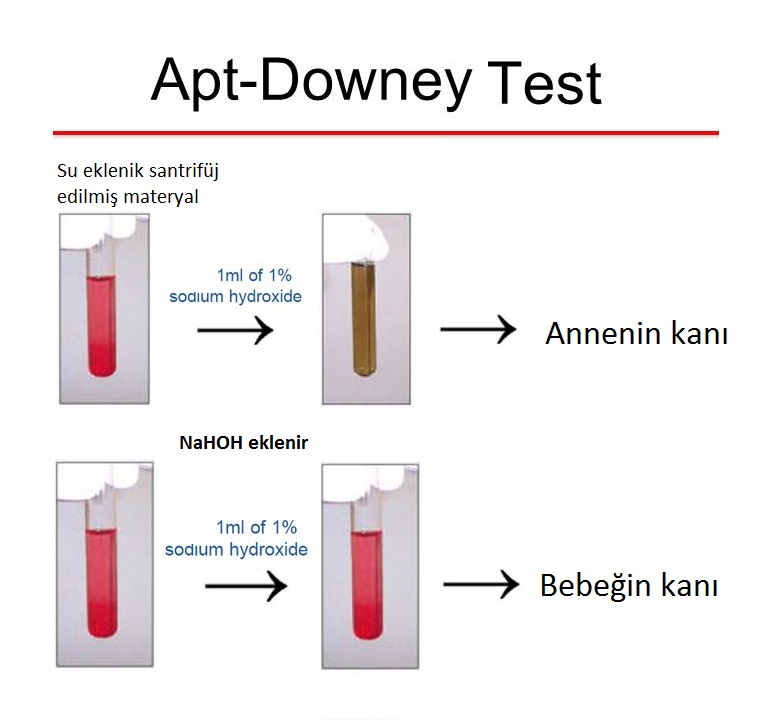 Maternal
Fetal
[Speaker Notes: Apt test differentiate maternal from fetal blood]
Neonate ( upper bleeding )
2- Stress gastritis 
It is found mainly in neonates who are in the NICU unit

Risk factors: prematurity, neonatal distress, and mechanical ventilation. 

Diagnosis: by upper endoscopy
3- Hemorrhagic disease of the newborn 
In the absence of prophylactic vitamin K, the incidence of VKDB ranges from 0.25% to 1.7%.
Prophylaxis by vitamin K administration at birth for all newborns
Resulting from a deficiency in vitamin K–dependent coagulation factors (II, VII, IX, and X). 


The most common sites of hemorrhage or bleeding are the umbilicus, mucous membrane, the gastrointestinal (GI) tract, circumcision site, and venipuncture site and occurs on 2-7 days of life

In contrast, early VKDB develops within the first 24 h of life and is more severe with intracranial, intraabdominal, or intrathoracic hemorrhage. 
Early VKDB is linked to maternal use of medications that interfere with vitamin K stores or function such as warfarin or certain anticonvulsants. 


Treatmet: Vit K, FFP
[Speaker Notes: The most common sites of hemorrhage or bleeding are the umbilicus, mucous membrane, the gastrointestinal (GI) tract, circumcision site, and venipuncture sites. Hematomas frequently occur at the sites of trauma (ie, large cephalohematomas, scalp 
bruising related to instrumentation used at delivery and, rarely, intracranial hemorrhage).

Classically, idiopathic vitamin K-deficiency bleeding occurs on days 2–7 of life in solely breast-fed term neonates who did not receive vitamin K prophylaxis at birth and likely results from poor placental transfer of vitamin K, marginal vitamin K content in breast milk (only 15 μg l− 1 of vitamin KI), and a sterile gut. Bleeding seen is often mucosal, cutaneous, or from venipuncture or circumcision sites. In contrast, early VKDB develops within the first 24 h of life and is more severe with intracranial, intraabdominal, or intrathoracic hemorrhage. Early VKDB is linked to maternal use of medications that interfere with vitamin K stores or function such as warfarin or certain anticonvulsants.]
Clinical scenario
14-day old term male baby , presented to the ER for evaluation of spitting up bright red blood , the baby is feeding well and behaving normally , the physical exam is completely unremarkable , the baby looks great! 
There were no problems with pregnancy or labor!
Clinical scenario
14-day old female born at 30 weeks gestational age via vaginal delivery , BW was 1400 g , presented with poor feeding , abdominl distension, bilious vomiting with bloody stool . 
Her urine output is decreased, she is lethargic and slightly toxic . 
Exam : T 36 , RR 60 , BP 60/40 , HR 185 .
Her abdomen is distended with redness , tenderness , and hypoactive bowel sound . 
Cardiac exam demonstrate tachycardia 
Her early hospital course was remarkable for RDS 
Investigation reveals leukocytosis , thrombocytopenia , increase in BUN and plasma creatinine with metabolic acidosis on ABG
Causes of GI bleed in infants (1month -1 year)
1 M – 1 yr
Upper GI bleeding 1 month – 1 year
1- Esophagitis (Peptic esophagitis) 
It is the most common cause of upper GI bleeding in children aged 1 month to 1 year. 
This condition is caused by gastroesophageal reflux disease (GERD) or less likely esinophilic esophagitis 

The infants presents with regurgitation following feeding, failure to thrive. 
Associated with wheezy chest, stridor, recurrent aspiration
Upper GI bleeding 1 month – 1 year
2. Gastritis  
Either: 
Primary (peptic ulcer, duodenal): correlated to H. pylori, but 20% are idiopathic
Secondery: (more common, gastric): sepsis, shock, cushing ulcer (increased ICP), curling ulcer (burn), NSAID, and zollinger Ellison syndrom

Symptoms: epigastric abdominal pain, recurrent vomiting, upper GI bleeding

Diagnosis of peptic ulcer disease is based on Endoscopic findings
Positive antibody test may indicate past exposure, not active ongoing infection 

Treatment of H. pylori: Triple therapy (PPI + clarithromycin + amoxicillin or metronidazole)
C-urea breath tests used to check response to treatment
[Speaker Notes: can be distinguished as primary or secondary in etiology:
1. primary causes:
correlated with Helicobacter pylori infection and is the most common cause of gastritis in children.
symptom : 
. an ache or burning pain in the abdomen 
. nausea 
. loss of appetite 
. unintentional weight loss]
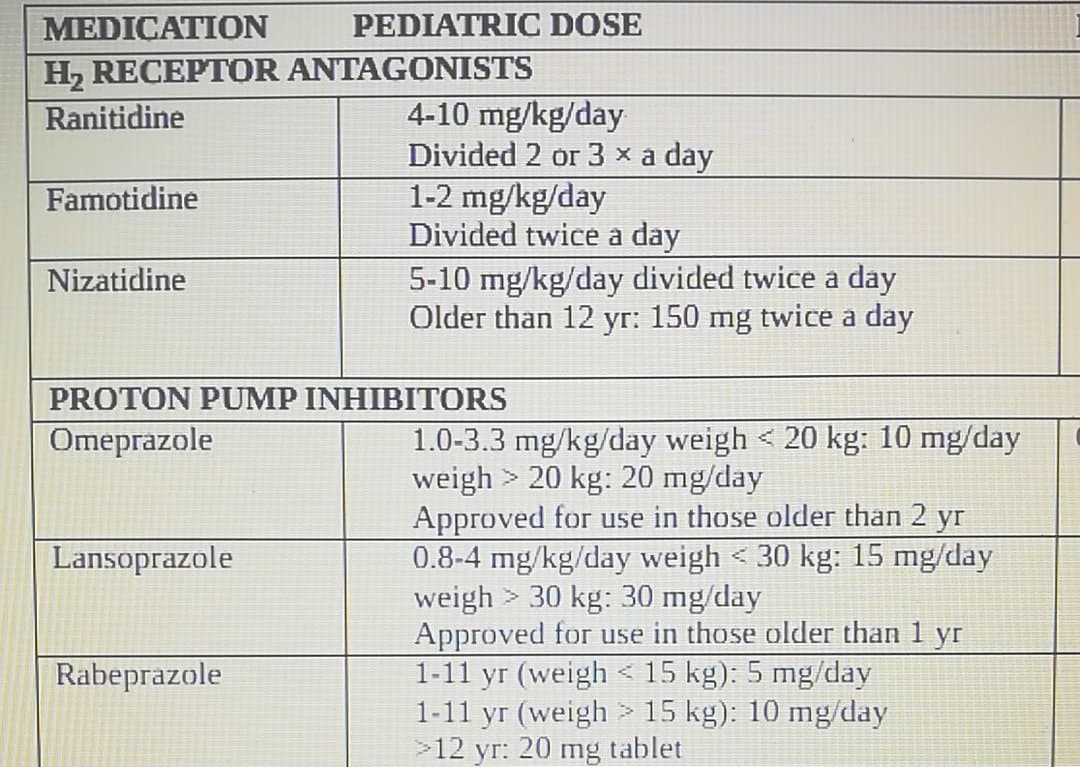 Lower GI bleeding 1 month – 1 year
1. intussusception
its occur when one segment of bowel is pulled into itself or neighboring loop of the bowel by peristalsis 
It is the most common cause of lower GI bleeding in infants ranging from 6-18 months of age. 
In this group its usually idiopathic and occur in ileocecal region 

Secondary: usually in older children, associated with meckels diverticulum, duplication cysts, intestinal lymphoma, etc
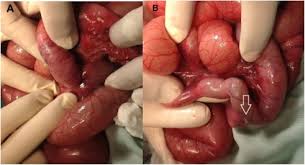 intussusception
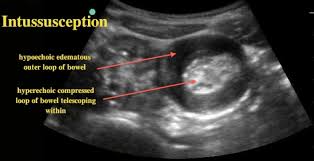 Symptoms: a triad of paroxysmal abdominal pain, vomiting and current jelly stool
Flextion of the knees and hips
Vomiting is food content then become bile stained

Signs: Susage like abdominal mass in 30% of patients

ultrasonography is the method of choice to detect intussusption : target sign

Air or barium contrast enema are diagnostic and therapeutic 
Lapratomy if peritonitis, failed enema reduction
Lower GI bleeding 1 month – 1 year
2. Gangrenous bowel
It is the second most common cause of lower GI bleeding of this age group. 
Causes include malrotation with volvulus, omphalomesenteric remnant with volvulus, internal hernia with strangulation, segmental small-bowel volvulus, and on rarely, sigmoid volvulus.
Gangrenous bowel
Signs and symptoms of acute intestinal ischemia typically include:

Sudden abdominal pain that may be mild, moderate or severe
An urgent need to have a bowel movement
Frequent, forceful bowel movements
Abdominal tenderness or distention
Blood in your stool
Mental confusion in older adult.
Lower GI bleeding 1 month – 1 year
3- Milk protein allergy causes a colitis that may be correlated with occult or gross lower GI bleeding. It is caused by an adverse immune reaction to cow’s milk and have additional symptoms that can include diarrhea (loose stool ) , weight loss, vomiting, and irritability.
it can occur in infant who are formula fed , or less commonly in brestfed infant because of cow milk in mother diet
treatment :
the treatment is to eliminate of causitive protein from mother deit if he is breastfed o use of casein -hydrolysate formula . and if sesnitive to it we should use amino acid based formula
clinical senario :
A 7-month-old baby presented to a district general hospital with a history of pallor, lethargy, vomiting and high pitched cry. She had vomited three times at home. It was reported that the last vomitus had a greenish tinge to it. In hospital, she had a non-bilious vomit. There was no history of fever, constipation or diarrhoea. Her birth history and medical history were unremarkable. She was noted to be pale, lethargic and quiet on examination. Her vital signs were unremarkable. She had a soft scaphoid abdomen on examination. No masses were palpable. Investigations for sepsis were done and antibiotics started. Results of all the investigations were normal apart from mildly raised blood glucose and neutrophilia. Later on she passed a small amount of blood per rectum. Examination revealed a palpable mass in the epigastrium:
Upper and lower GI-BleedingChildren 1-2 YEARS
Juvenile polyps
Most common cause of Lower GI bleeding in toddlers
Normal stool, blood on the surface of stool, small amount painless bleeding

Colonoscopy diagnostic and therapeutic, as the treatment of choice for juvenile polyps is endoscopic removal.

Patients with ≥ 6 or more juvenile polyps (especially those with ≥10 polyps), polyps with adenomatous histological changes, or extending beyond rectosigmoid region and those with a family history of polyps may have familial juvenile polyposis or juvenile polyposis syndrome. 

These patients should undergo colonoscopy and biopsy every two to three years as surveillance for colorectal neoplasia
[Speaker Notes: Juvenile polyps are the most common cause of significant lower GI bleeding in toddlers and school-aged children.  Bleeding from a juvenile polyp can occur because the surface of the polyp is very friable or if the polyp outgrows its blood supply, it can become ischemic and auto-amputate.  Bleeding is usually bright red, painless, and small in amount (rarely do patients become anemic or require blood transfusions).  The patient is otherwise asymptomatic with normal stools, except for the blood and/or mucus usually present on the surface of the stool.  Most juvenile polyps are solitary and carry little, if any, malignant potential.  They can occur in any portion of the colon, but most are found in the rectosigmoid area or left colon (thus the bleeding is usually bright red).
Colonoscopy is indicated in this patient with hematochezia and suspected juvenile polyp.  Colonoscopy can be both diagnostic and therapeutic, as the treatment of choice for juvenile polyps is endoscopic removal.  This is accomplished by snaring the polyp at the base of the stalk (juvenile polyps are pedunculated) and applying electrocautery.]
Meckel diverticulum
Abnormal sac or pouch develops at a weak point in the intestines (usually in the ileum) , the only true congenital diverticulum (involves all layers of the bowel wall) 

 the most common congenital small-intestine anomaly that results from incomplete obliteration of the fetal vitelline (omphalomesenteric) duct that connects the midgut lumen and yolk sac cavity early in fetal life.

Most (~85%) diverticula contain heterotopic gastric tissue and less commonly contain pancreatic tissue.

The etiology of GI bleeding due to Meckel diverticulum is ileal ulceration caused by acid secretion from the ectopic gastric mucosa. Erosion into small arterioles leads to painless, brisk rectal bleeding
Meckel’s Diverticulum
Peak at 2yrs
Male: Female 2:1
2% symptomatic
Length 2 inches
Diameter 2 cm
Located 2 feets proximal to iliocecal valve
Two types of tissues
Clinical presentation
Painless maroon or dark hematochezia being the most common presentation.
The bleeding is often substantial and causes severe anemia or hemorrhagic shock. 

The best diagnostic test is a technetium-99m pertechnetate scan (Meckel's scan).

Management: surgical resection is necessary to prevent further bleeding or other complications such as intussusception or complete obstruction.
Diagnostic Tests/Treatment
The best diagnostic test is a technetium-99m pertechnetate scan (Meckel's scan). Accumulation of pertechnetate in the right lower abdominal quadrant is diagnostic of a Meckel diverticulum that contains ectopic gastric mucosa.
 The patient receives a tiny amount of intravenous technetium-99m, and a gamma camera highlights gastric mucosa and ectopic gastric tissue.
Common causes of GI bleeding in children (2 years and above)
Older than 2yrs
Esophageal varices
Esophageal varices are abnormally enlarged veins in the lower part of this tube.
Esophageal varices are often a complication of serious liver diseases(portal vein thrombosis,biliary atrasia)
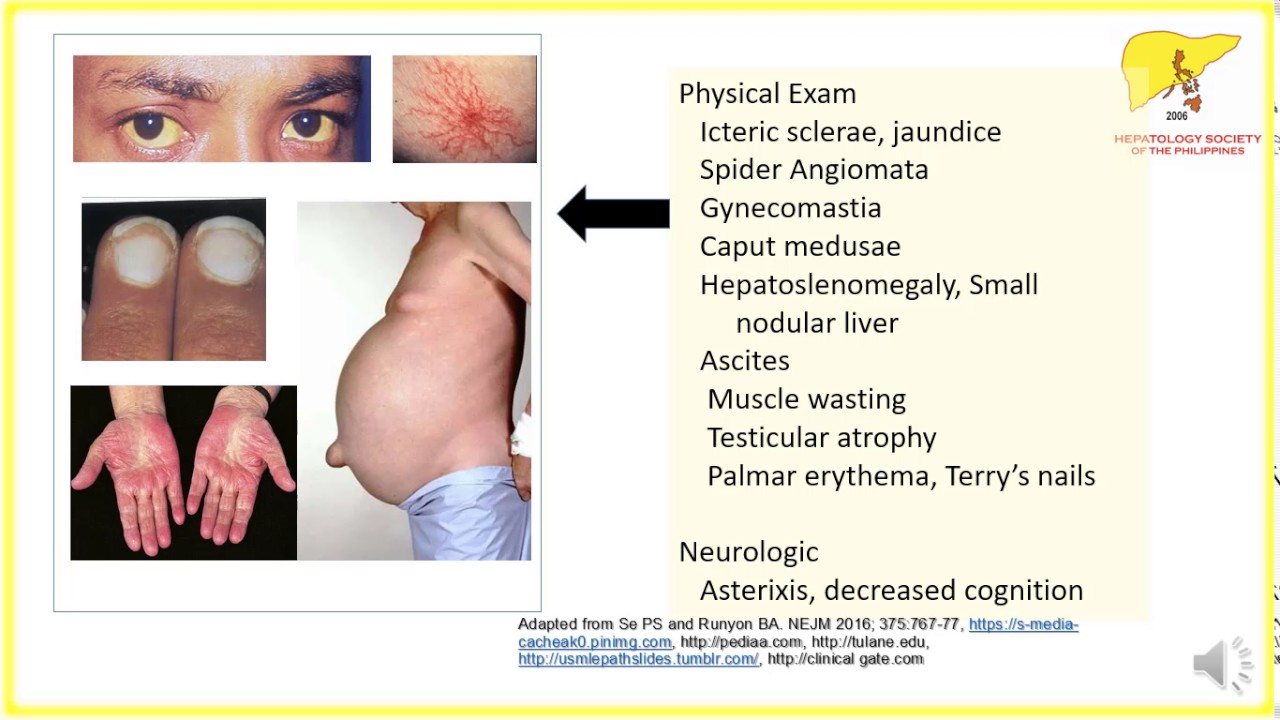 Symptoms of esophageal varices are:
-Vomiting blood
-Black, tarry or bloody stools
- Signs of chronic liver disease
INVESTIGATION:
1-Upper endoscopy is the preferred diagnostic test for esophageal varices, as it provides definitive diagnosis.
2-Also we can use US, Barium contrast studies,CT !!

The management of acute variceal bleeding must include :
1-hemodynamic stability through blood transfusion.
2-vasoactive drugs.
3- short-term antibiotic use, and
4- endoscopy to perform or sclerotherapy, as needed
Esophageal varices
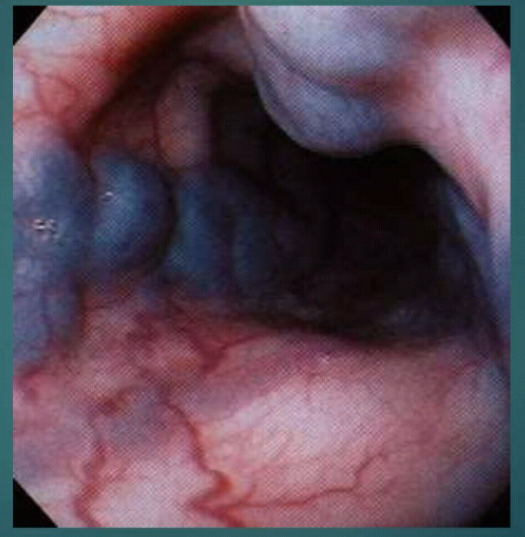 Vascular lesions
consist of a variety of malformations that include hemangiomas , arteriovenous malformations, and vasculitis. 
Lesions located in the colon can be diagnosed with colonoscopy. However, bleeding can cause this to be challenging making localizing the bleeding practically impossible.
Treatment of acute GI bleeding :
For children with large-volume bleeds, the ABCs of resuscitation (airway, breathing, circulation) should be addressed first.
Oxygen should be administered and the airway protected with an endotracheal tube if massive hematemesis is present
Place intravenous line: CBC, PT/ INR, BUN, LFT, IVF boluses and possible blood transfusion, platelets, or FFP 
Cardiopulmonary and urine output monitoring.
NG tube insertion for both upper and lower GI bleeding
PPI/ H2 blocker for upper GI bleeding
[Speaker Notes: Fluid boluses and transfusion with packed red blood cells as required should be administered through two large-bore IVs.
Frequent reassessment should continue to ensure maintenance of physiological stability
Blood transfusion is appropriate for unstable patients and those with hemoglobin ≤8 g/dL.8 The amount of blood transfused should be determined according to age and weight.  Children with active bleeding and coagulopathy should be considered for transfusion with fresh frozen plasma; those with thrombocytopenia should also be considered for platelet replacement, particularly when platelet count is <30,000]
Specific care :
In all children, the presence of blood can be confirmed by the use of peroxide-based tests, such as the Hemoccult or Hematest for lower GI bleeding and Gastroccult for upper GI bleeding.
Endoscopic treatments include the application of clips, coagulation, banding, injection, sclerotherapy, and the use of tissue adhesives 
The site of upper GI bleeding can be identified in 90% of cases when endoscopy is performed within 24 hours. 
For lower GI bleeds, colonoscopy can reveal the source of bleeding more effectively than barium enema can, and it has 80% sensitivity.
Angiography is used to localize lesions when endoscopy has failed or when the patient cannot cooperate.
Surgical options
If all medical measures fail 
- Laprotomy
- Laproscopy
- Vagotomy
- Pyloroplasty
- Fissurotomy, fistulectomy
- Diverticulectomy
THANK YOU